Профессор кафедры авиационной и космической медицины Военно-медицинской академии им. С.М. Кирова
доктор медицинских наук ЛИЗОГУБИгорь Николаевич
Проблемы сохранения профессиональной работоспособности летного состава в государственной авиации
г. Санкт-Петербург, 2014 г.
Специальность «авиационная и космическая медицина»
2
Врачебно-летная экспертиза решает ряд специфических задач:
3
определение по состоянию здоровья степени годности к летной работе;
выявление лиц летного состава и курсантов, нуждающихся лечебно-профилактических мероприятий;
контроль за лечебно-диагностической и профилактической работой в военно-медицинских учреждениях и авиационных воинских частях Вооруженных Сил в целях сохранения высокой профессиональной работоспособности летного состава;
разработка предложений, направленных на снижение неблагоприятного воздействия профессиональных факторов на состояние здоровья летного состава.
Основные направления совершенствования современной системы медицинского обеспечения полетов
4
1. Придание специальности «авиационная и космическая медицина» статуса номенклатурной самостоятельной специальности.
2. Совершенствование системы врачебно-летной экспертизы, путем развития ее профилактического направления, углубленного изучения физиологических резервов организма.
3. Совершенствование системы информационного обеспечения врачебно-летной экспертизы путем создания комплекса программно-технических средств для формирования базы данных медицинской информации по каждому авиационному специалисту для всех уровней медицинского обеспечения полетов.
4. Сохранение, как наиболее перспективной, трех уровневой системы медицинского обеспечения полетов.
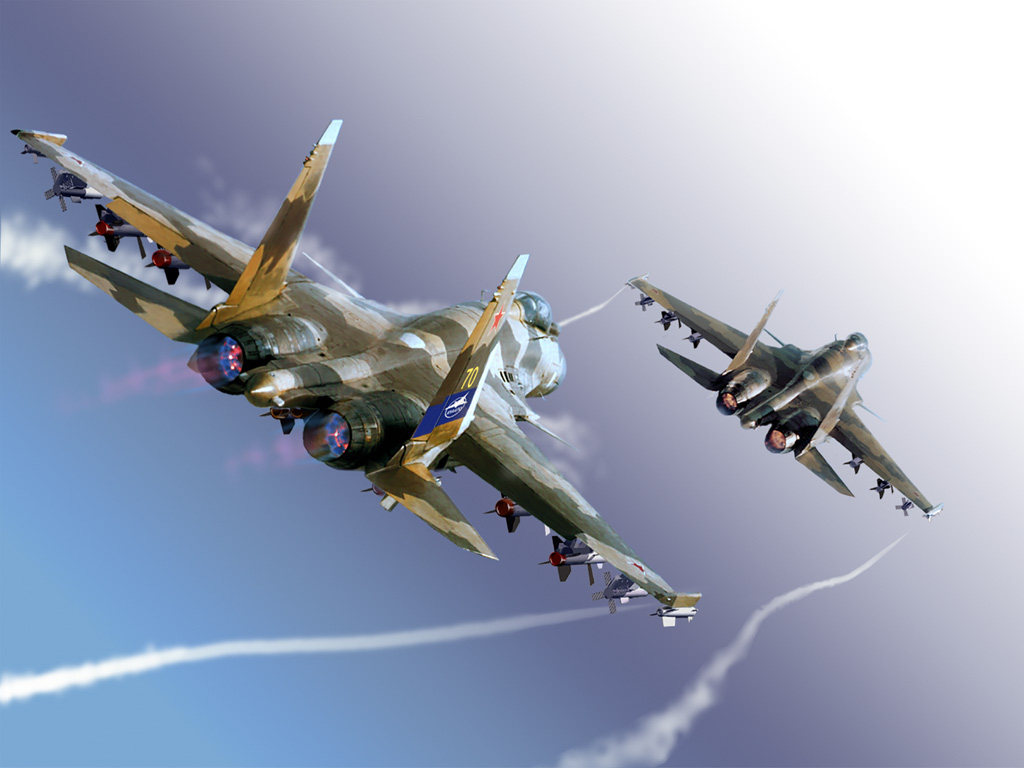 Благодарю за внимание.